Evaluating Trade-Offs: Benefit-Cost Analysis and OtherDecision-Making Metrics
Rahat Sabyrbekov
AUCA
2019
Benefit-Cost Analysis
Uses normative approach to compare B with C
B>/<C
Example of fisheries, Kyrgyz pastures
Optimality & Efficiency
Comparing Benefits and Costs across Time
How can we make choices when the benefits and costs occur at different points in time?
Present value explicitly incorporates the time value of money.
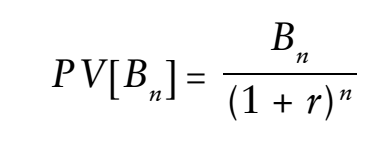 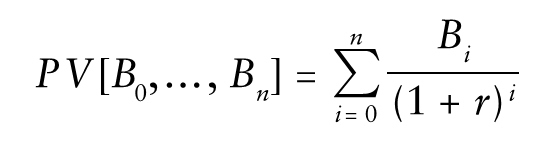 [Speaker Notes: where r is the appropriate interest rate and B0 is the amount of net benefits received immediately.The process of calculating the present value is called discounting, and the rate r is referred to as the discount rate.]
Pollution Control in US (example)
The results suggested that the present value of benefits (using a discount rate of 5 percent) was $22.2 trillion, while the costs were $0.523 trillion. Performing the necessary subtraction reveals that the net benefits were therefore equal to $21.7 trillion.

According to this study, U.S. air pollution control policy during this period made very good economic sense

These actions are estimated to cause benefits (from reduced pollution damage) to rise from roughly $800 billion in 2000 to almost $1.3 trillion in 2010, ultimately reaching approximately $2 trillion per year (2006 dollars) by 2020!
Issues in Benefit Estimation
Primary versus Secondary Effects. 
Accounting Stance
Aggregation
With and Without Principle
Tangible versus Intangible Benefits
[Speaker Notes: Environmental projects usually trigger both primary and secondary consequences. For example, the primary effect of cleaning a lake will be an increasein recreational uses of the lake. This primary effect will cause a further ripple effect on services provided to the increased number of users of the lake. Are these secondary benefits to be counted?The answer depends upon the employment conditions in the surrounding area. If this increase in demand results in employment of previously unused resources, such as labor, the value of the increased employment should be counted. If, on the other hand, the increase in demand is met by a shift in previously employed resources from one use to another, it is a different story. In general, secondary employment benefits should be counted in highunemployment areas or when the particular skills demanded are underemployed at the time the project is commenced. They should not be counted when the project simply results in arearrangement of productively employed resources.]
Approaches to Cost Estimation
The Survey Approach
The Engineering Approach
The Combined Approach
Thank you! Questions?
Estimating Benefits of Carbon Dioxide Emission Reductions
In order to include benefits from reducing carbon dioxide emission, agencies use what is called the “social cost of carbon” to reflect what those damages would have been in the absence of the reductions.

The social cost of carbon is the marginal increase in the present value (in dollars) of the economic damages (e.g., sea level rise, floods, changes in agricultural productivity, and altered ecosystem services) resulting from a small increase (usually 1 metric ton) in carbon dioxide emissions. Since the social cost of carbon is a present value calculation, both the timing of the emission reduction and the discount rate play an important role.